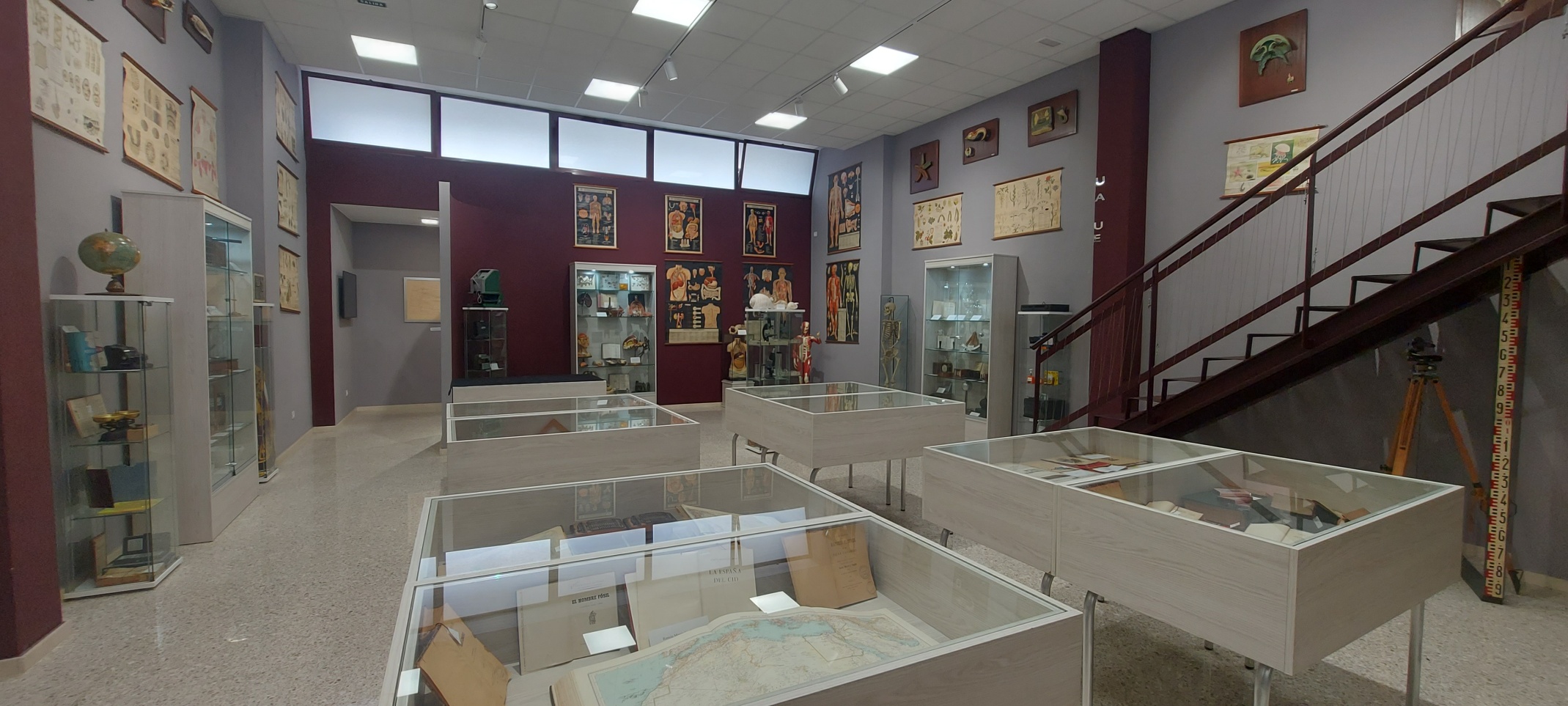 Identificación del sexo y la edad del esqueleto humano del Museo Carmen Martín Afonso IES Pérez GaldósEvelyn Díaz GuevaraElena Mujica Fernaud
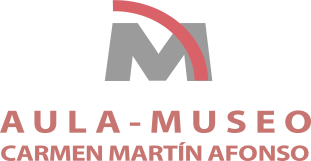 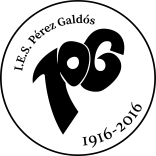 Objetivos Generales:
Utilizar el Aula-Museo como recurso didáctico.
Conocer, valorar y respetar el patrimonio histórico de nuestro centro educativo. 
Estimular el interés por la ciencia entre el alumnado y aplicar la metodología científica.
Afianzar el espíritu emprendedor en el alumnado, desarrollando la creatividad, la iniciativa, el trabajo en equipo y el sentido crítico.
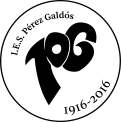 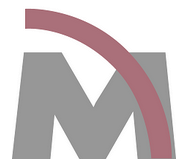 Objetivos Específicos:
Analizar y conocer la estructura del esqueleto humano.
Comprender los elementos y procedimientos básicos en una investigación de antropología física.
Realizar búsquedas bibliográficas para diseñar los experimentos necesarios para realizar el estudio antropomórfico.
Aprender a utilizar diferentes instrumentos de medida de forma rigurosa.
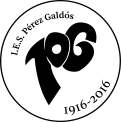 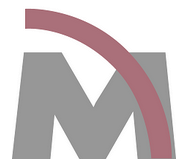 Hipótesis
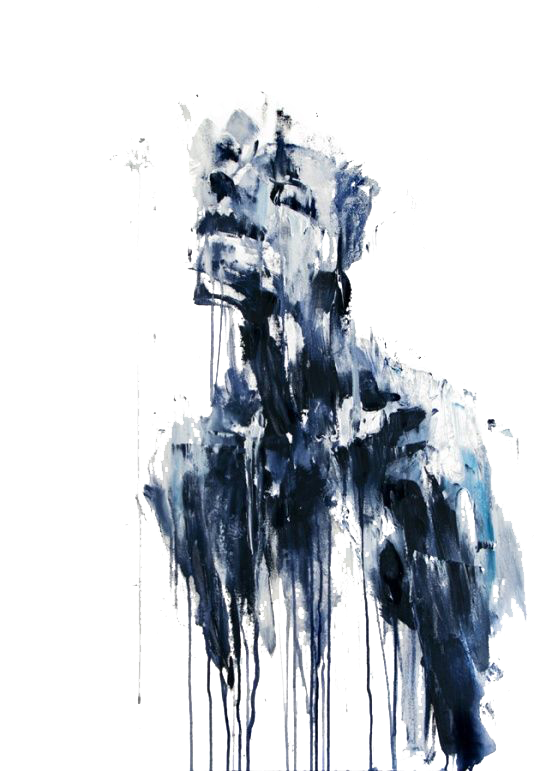 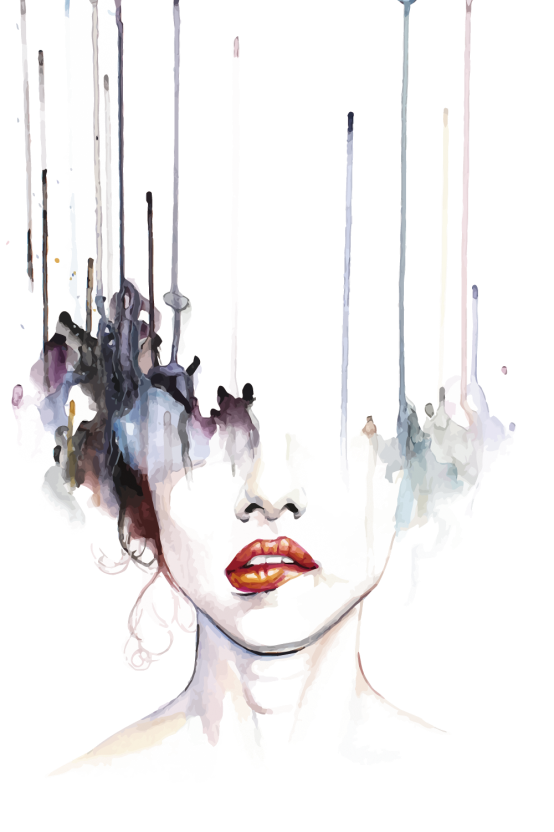 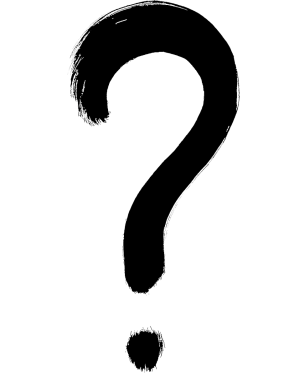 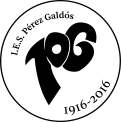 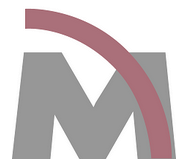 Metodología
Revisión bibliográfica
Diseño experimental y toma de datos
Análisis de los resultados 
Conclusiones
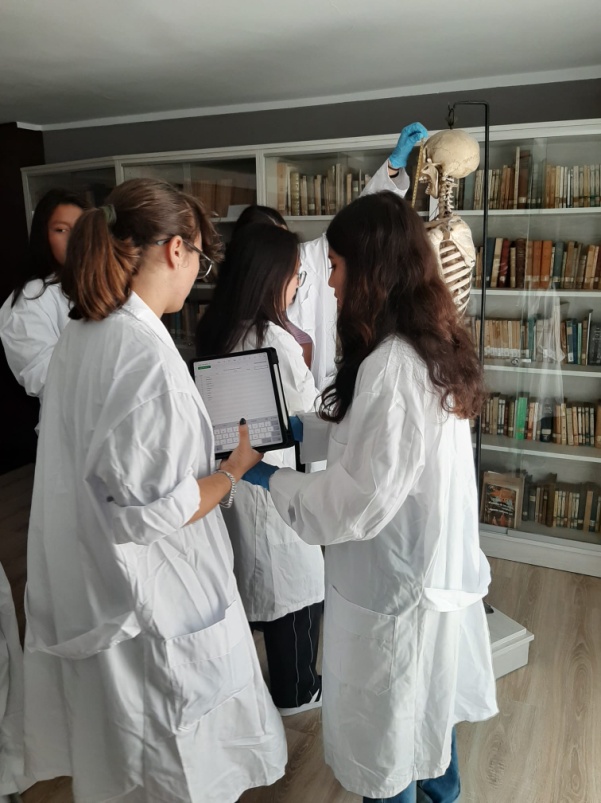 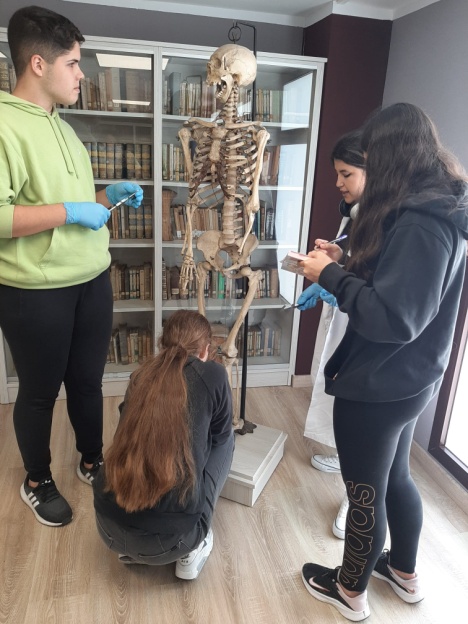 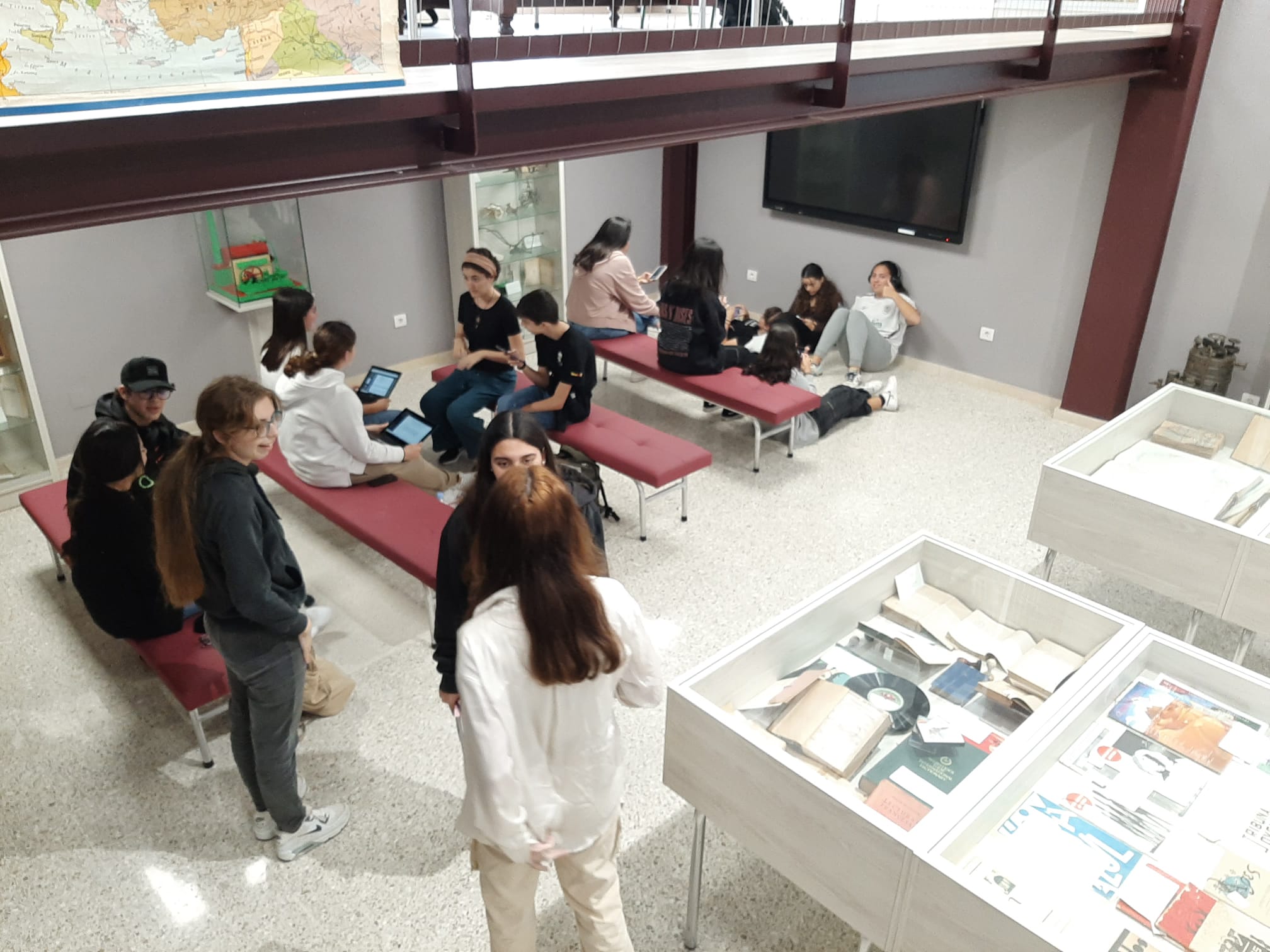 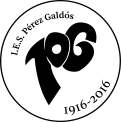 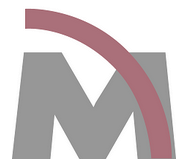 Determinación del Sexo del individuo:
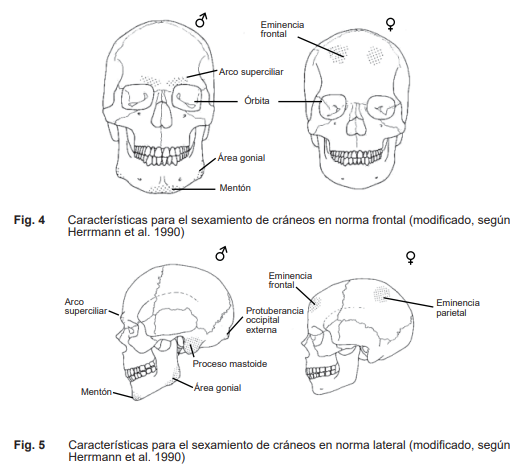 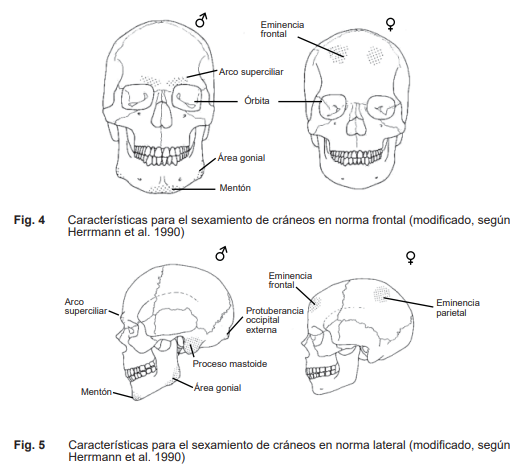 Cráneos femenino y masculino (Hermann et al,1990)
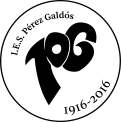 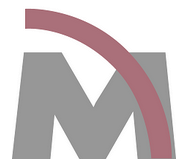 Determinación del Sexo del individuo:
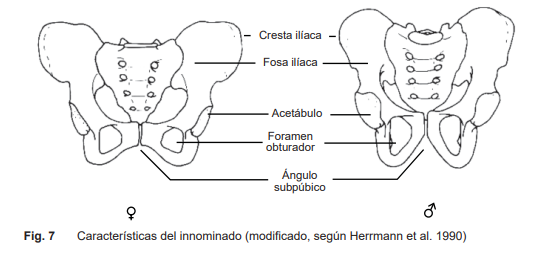 Pelvis femenina y masculina (Herrmann et al, 1990)
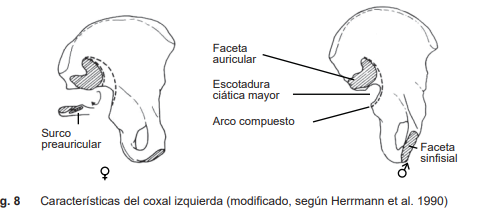 Coxal femenino y masculino (Herrmann et al, 1990)
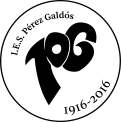 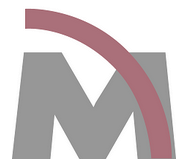 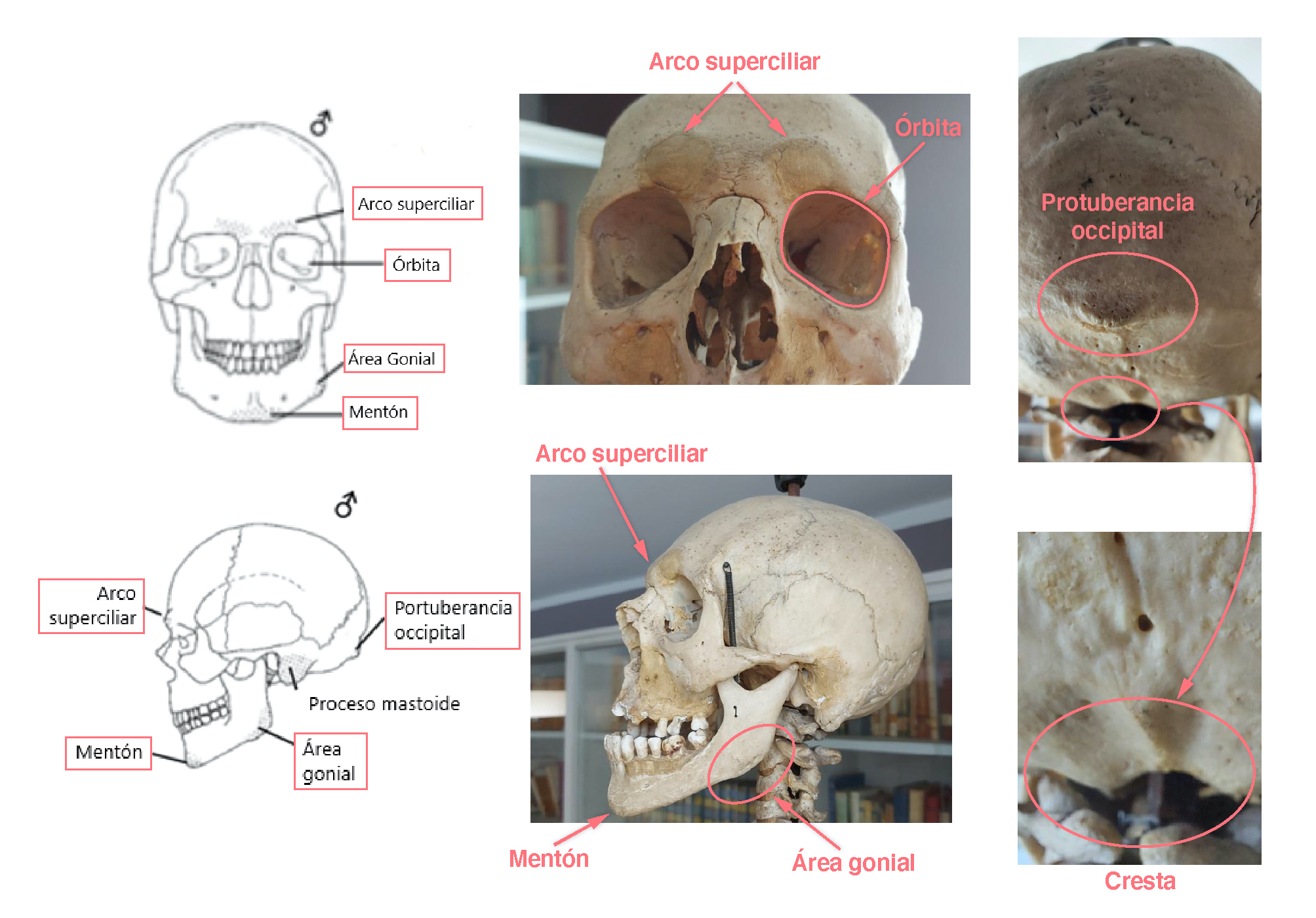 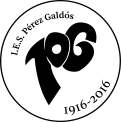 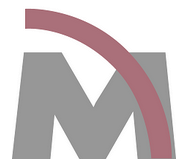 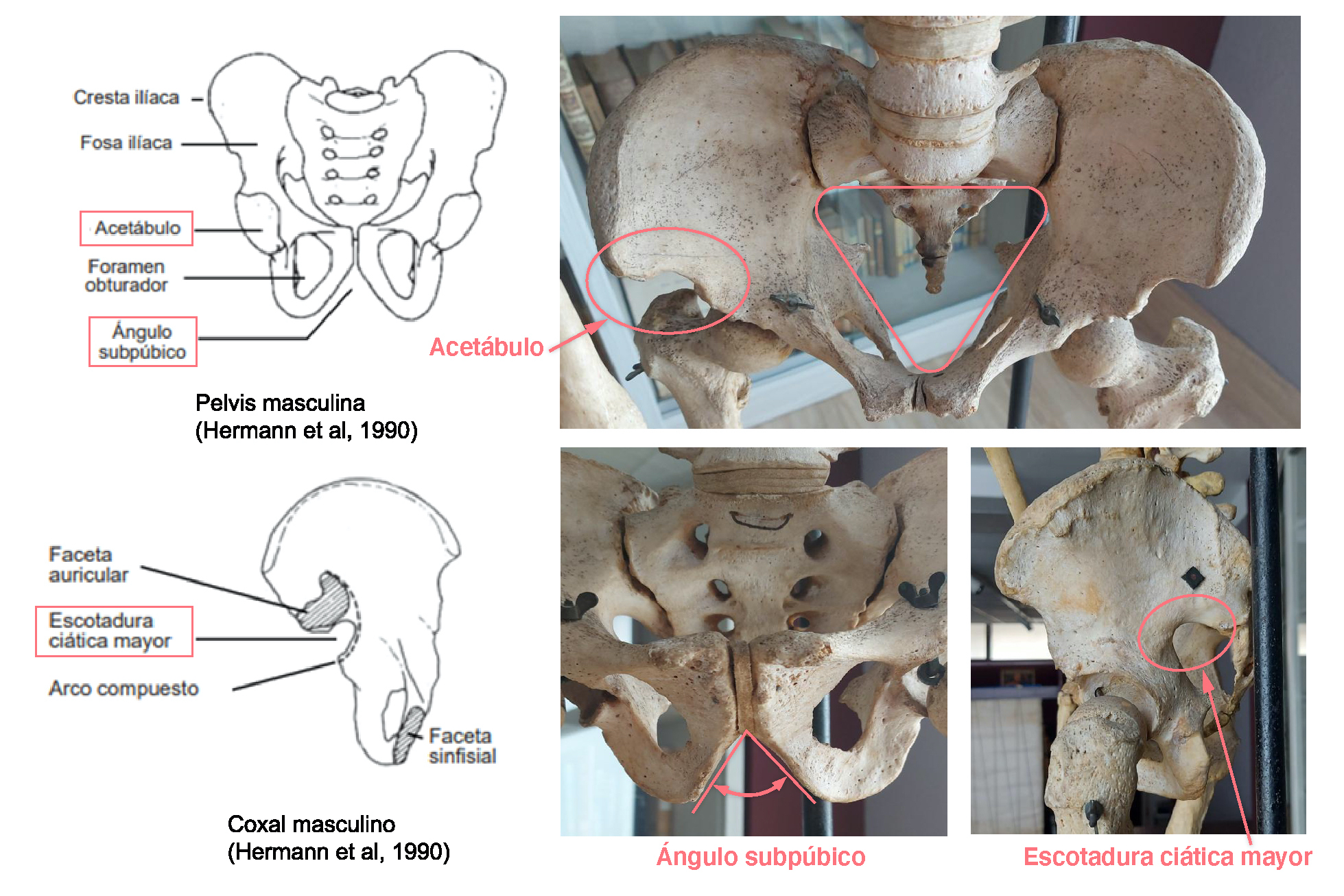 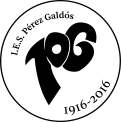 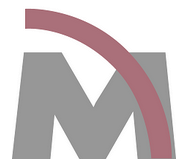 Determinación de la edad:
Se observaron el desgaste de los dientes y las suturas craneales
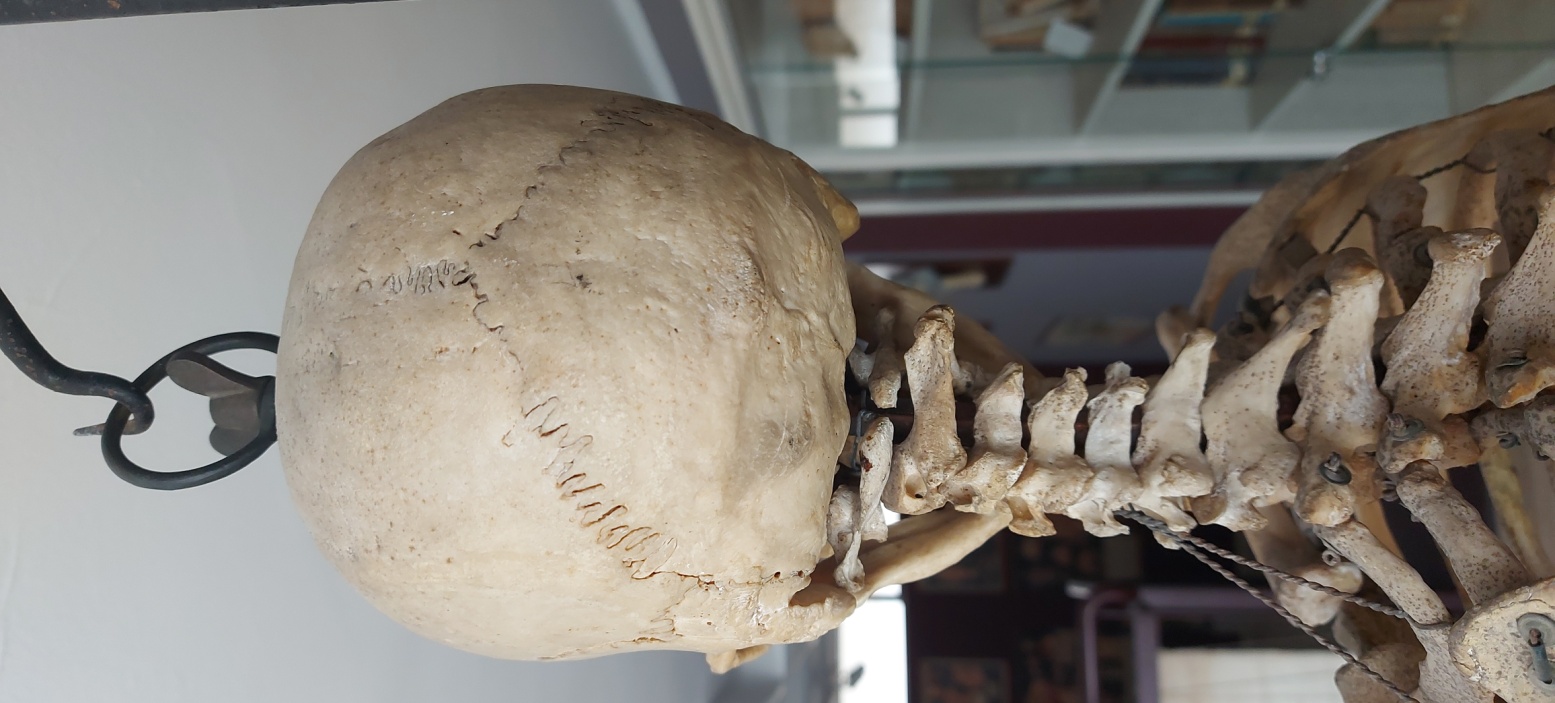 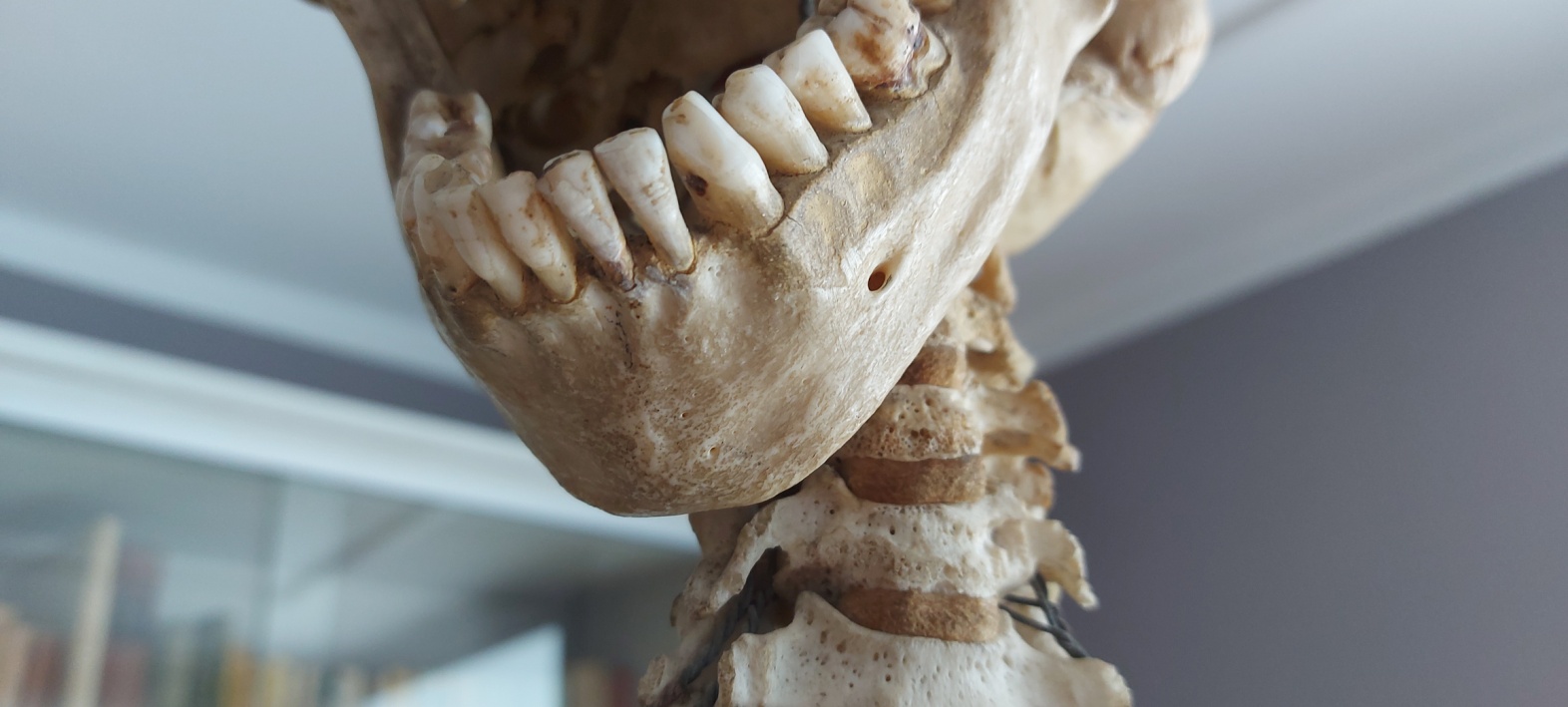 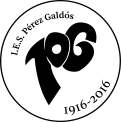 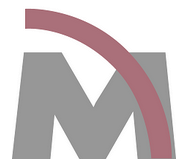 Determinación de la edad:
Análisis de la sínfisis púbica, la carrilla auricular y el acetábulos coxal
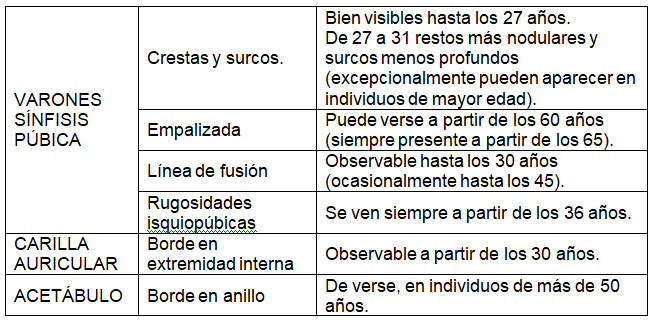 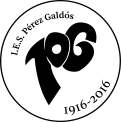 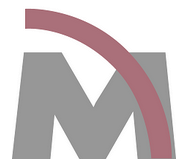 Determinación de la edad:
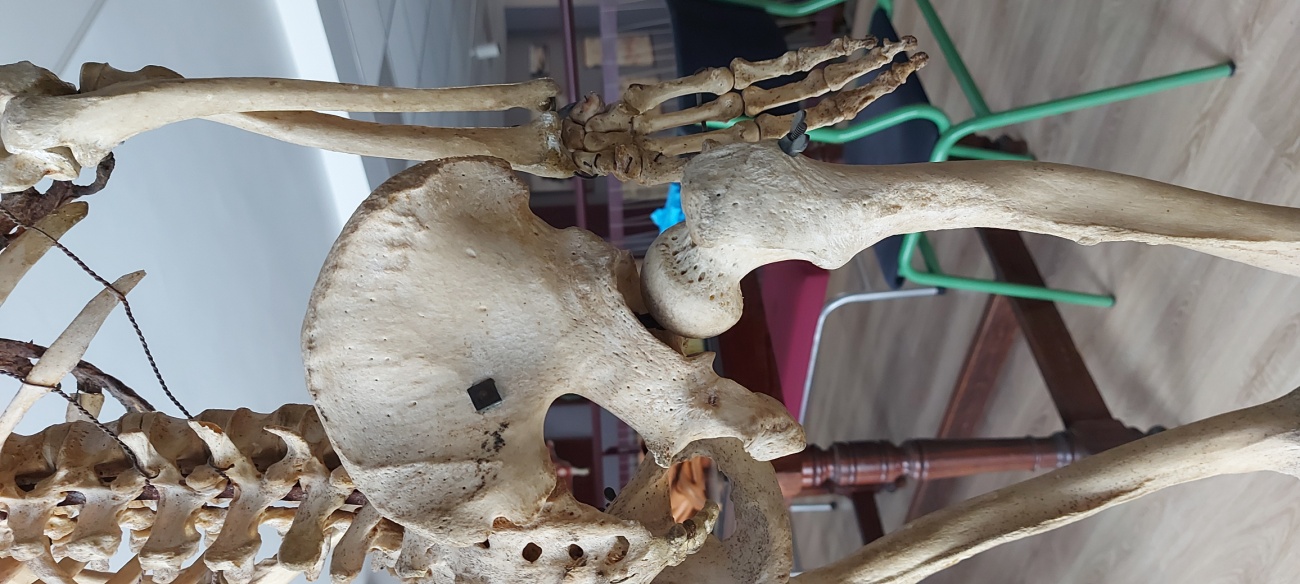 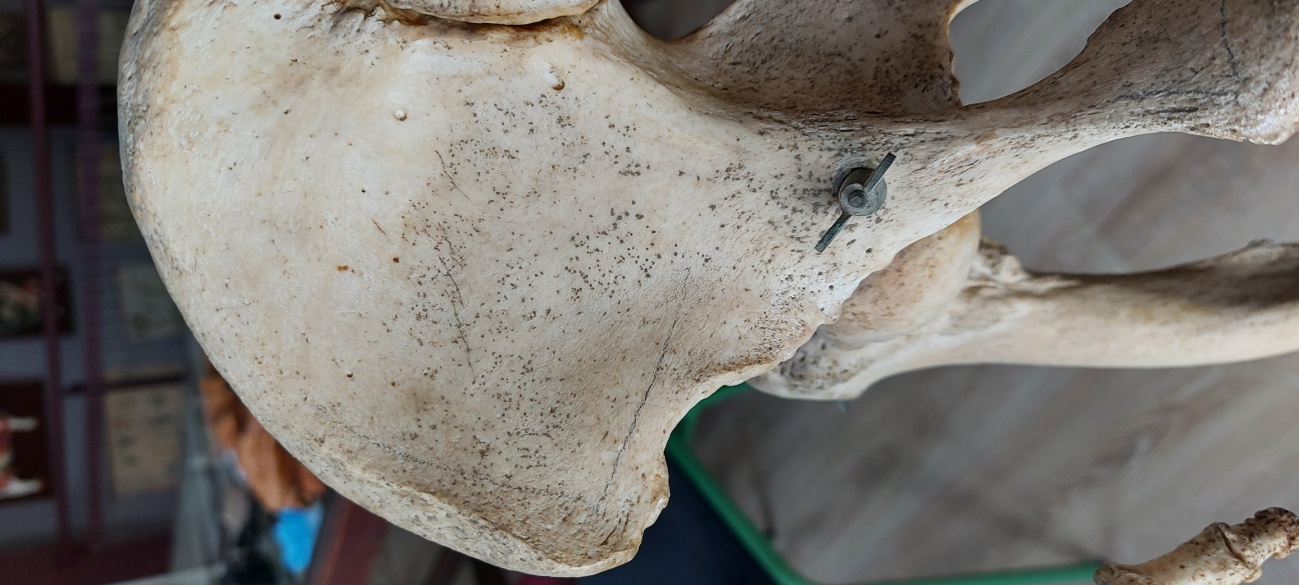 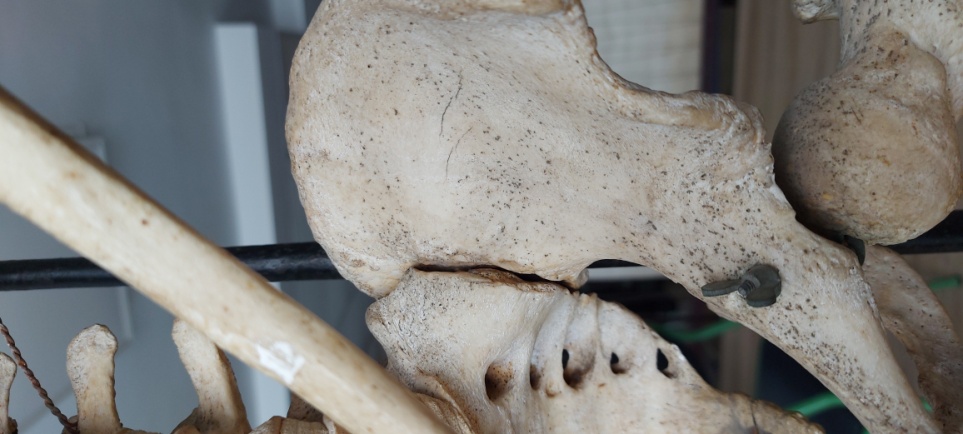 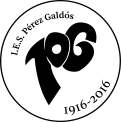 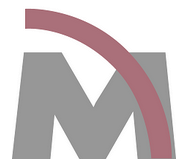 Determinación de la edad:
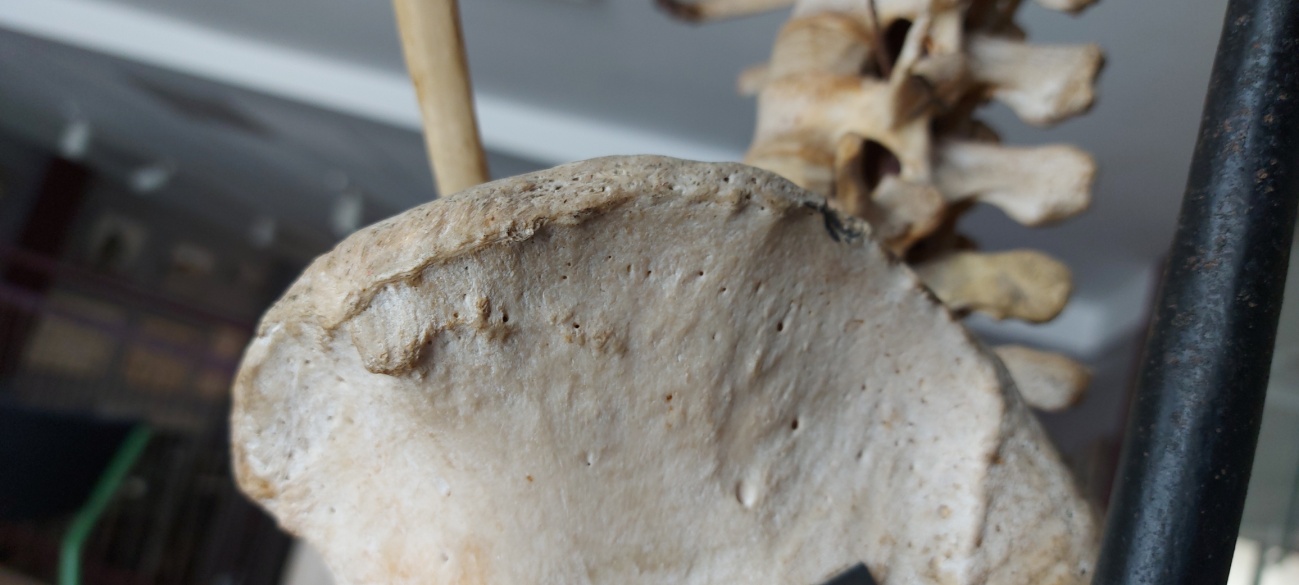 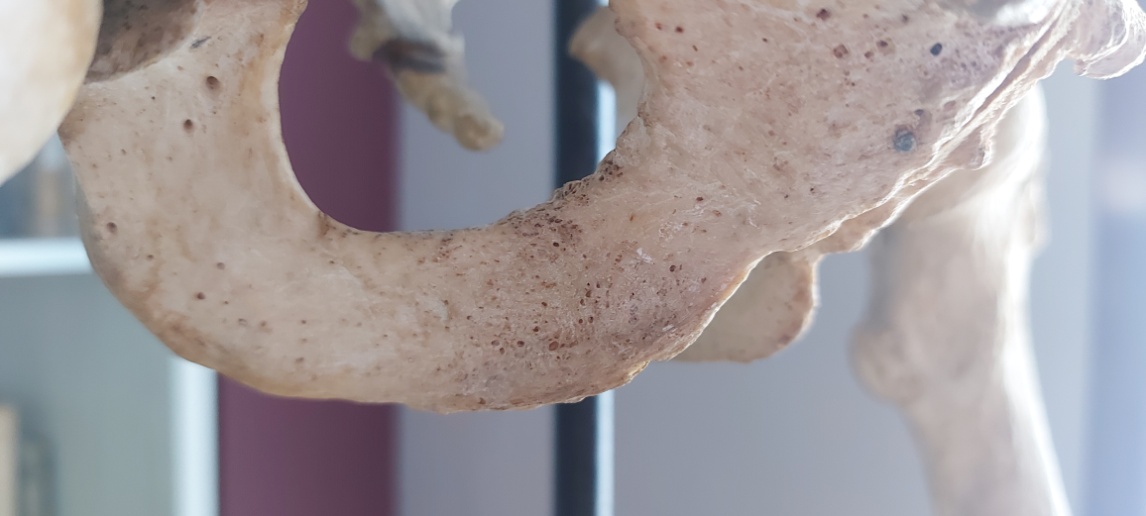 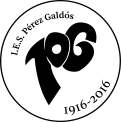 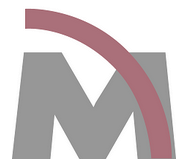 Determinación de la talla:
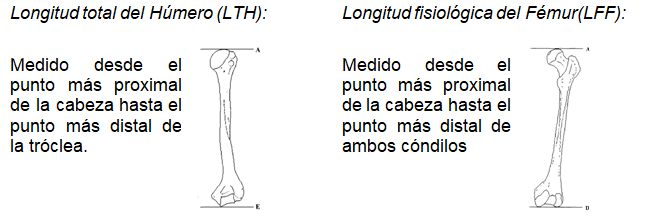 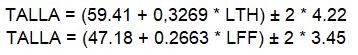 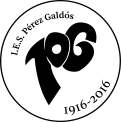 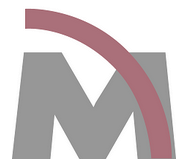 Determinación de la talla:
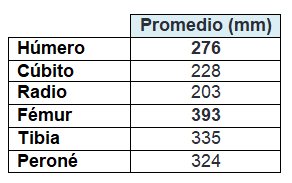 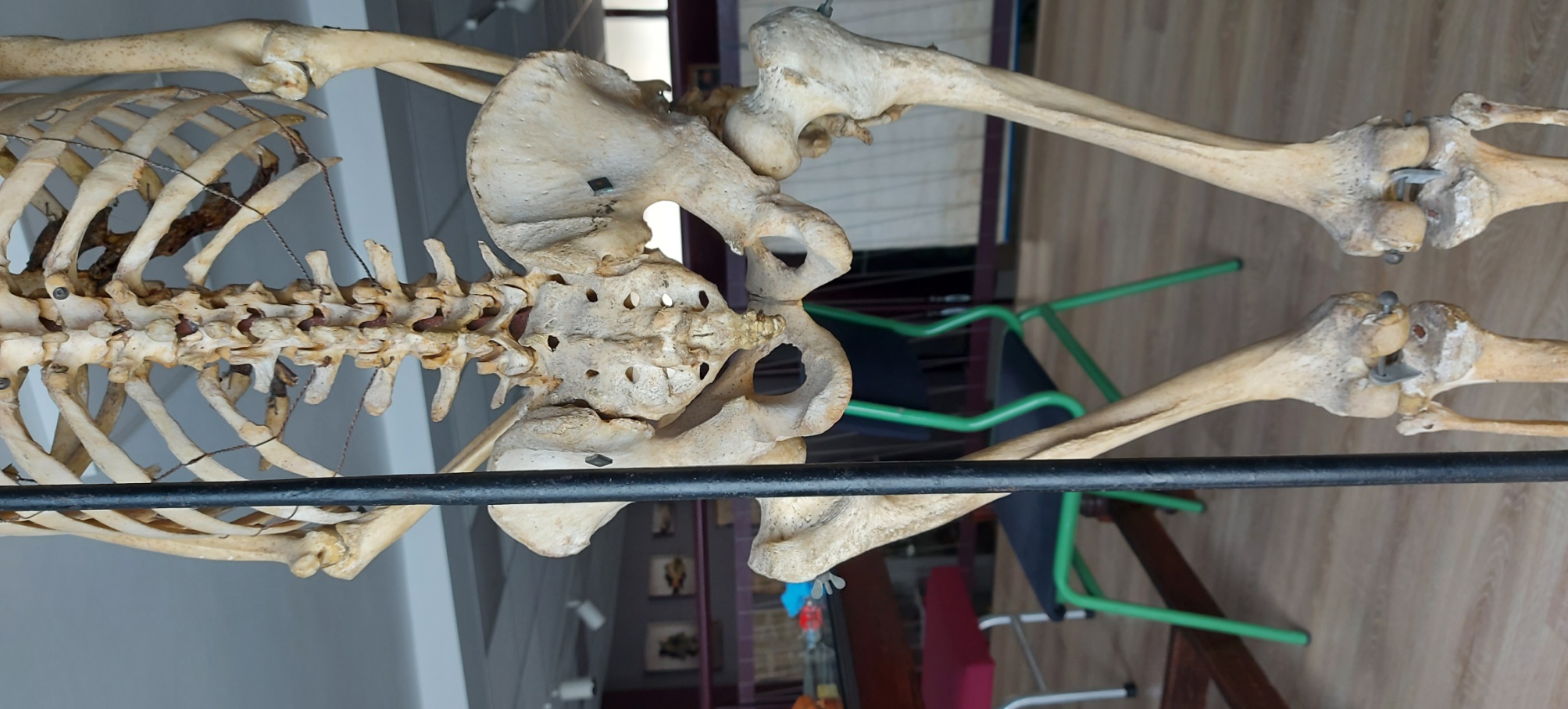 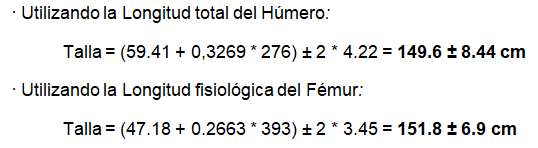 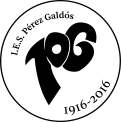 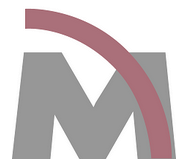 Visita al Museo Canario:
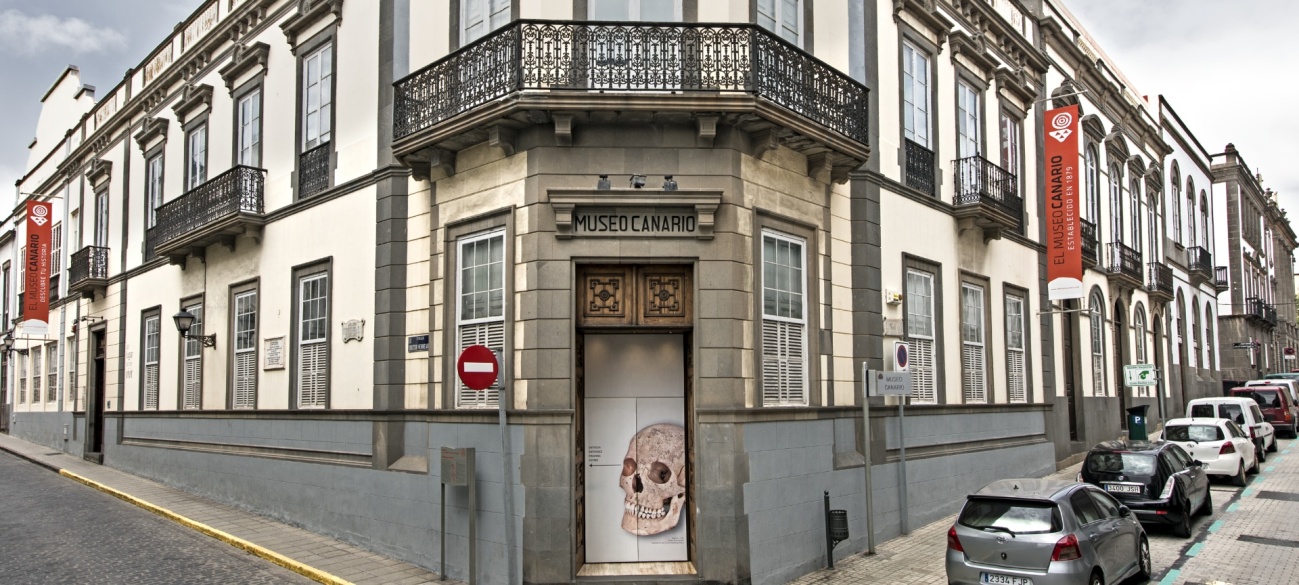 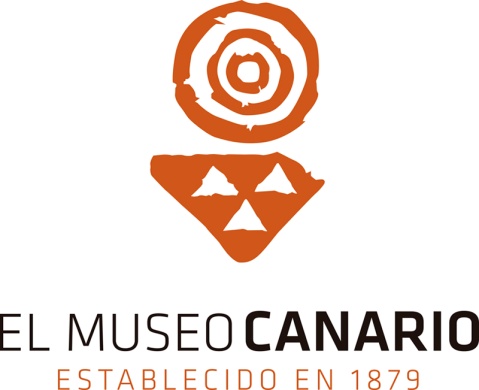 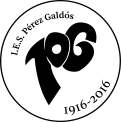 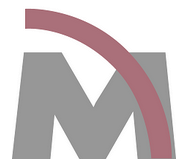 Visita al Museo Canario:
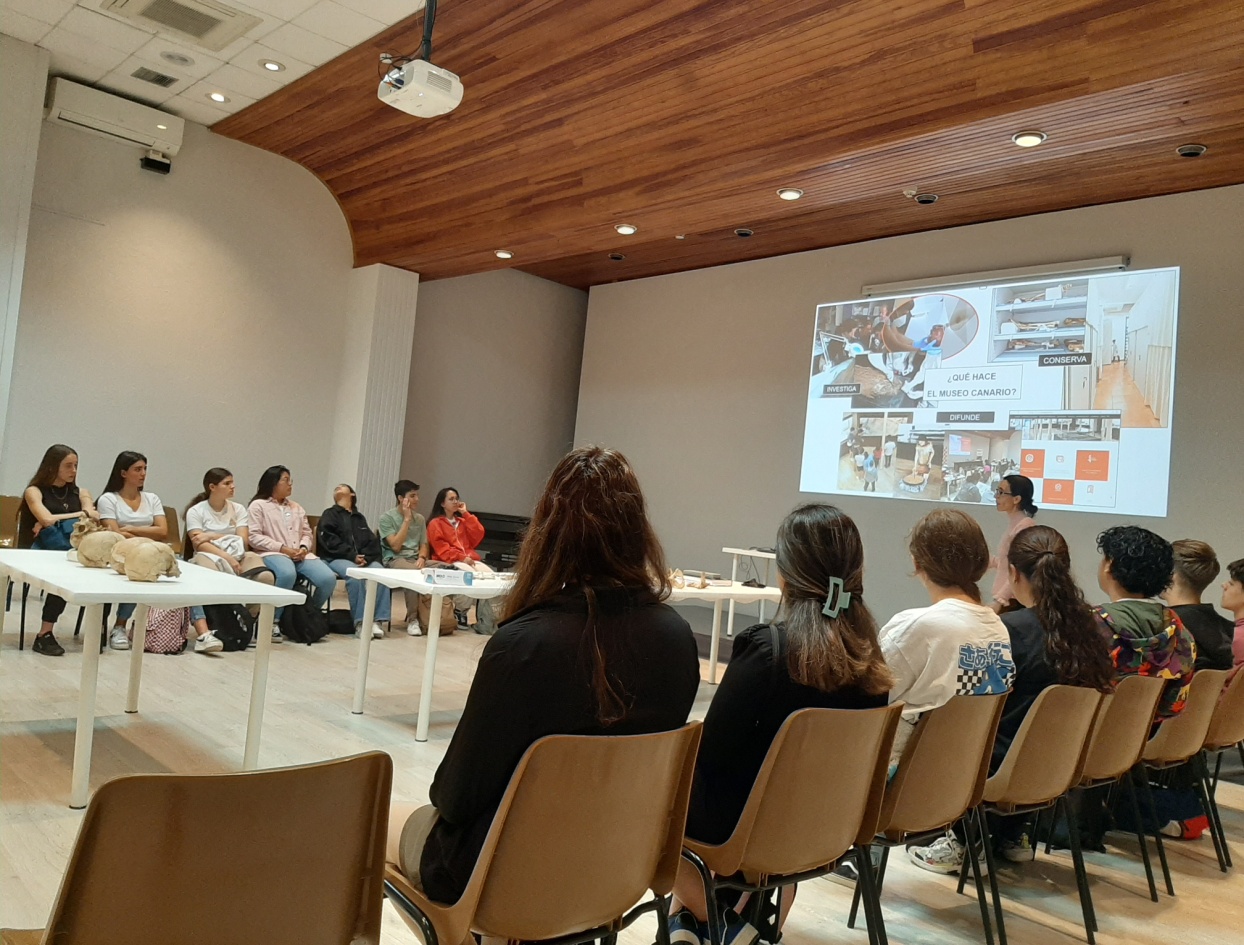 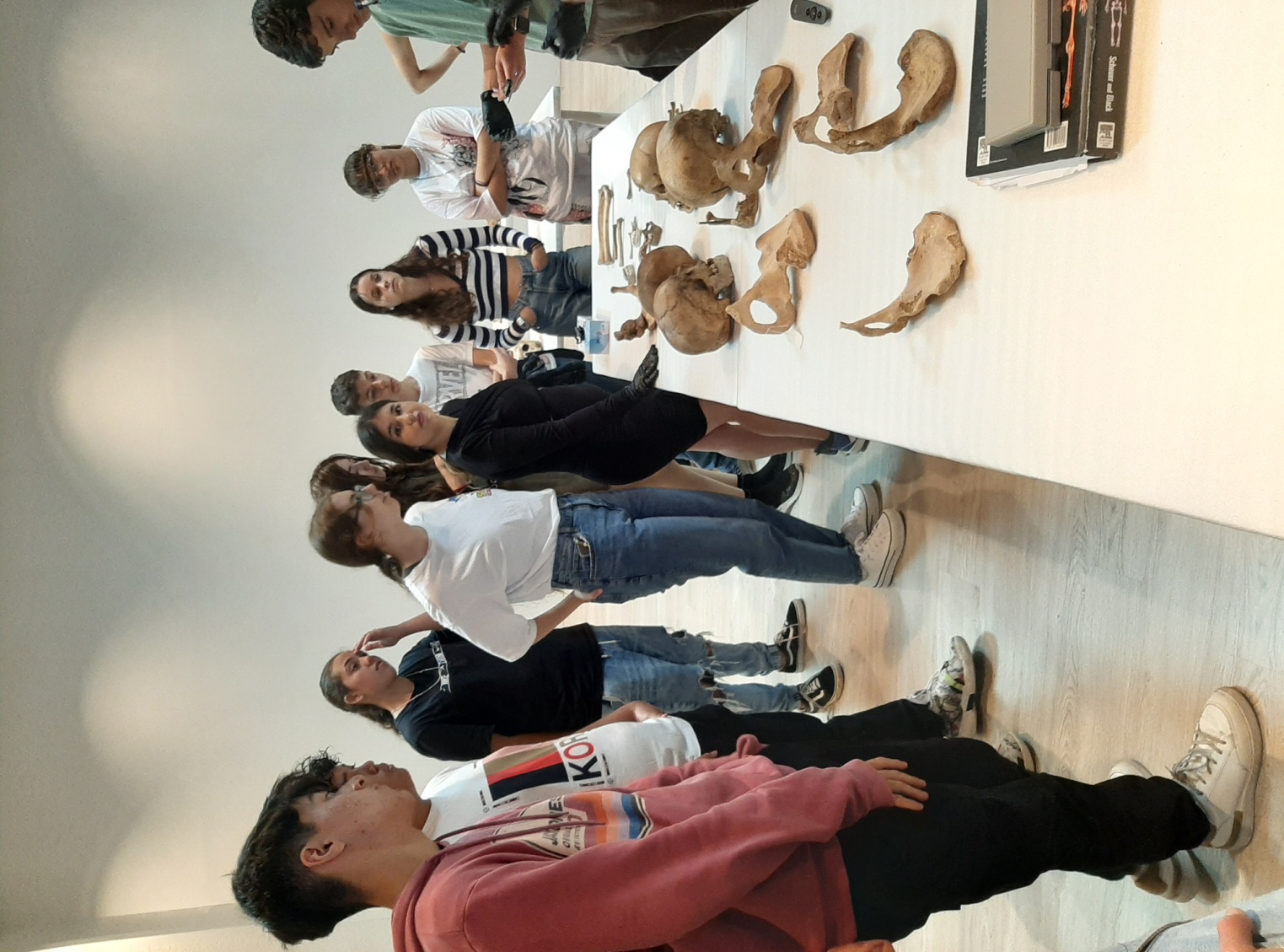 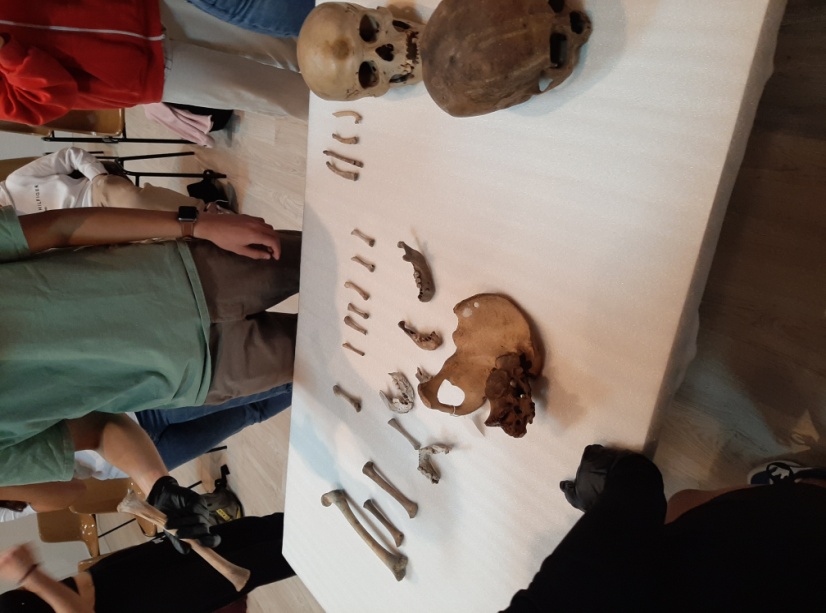 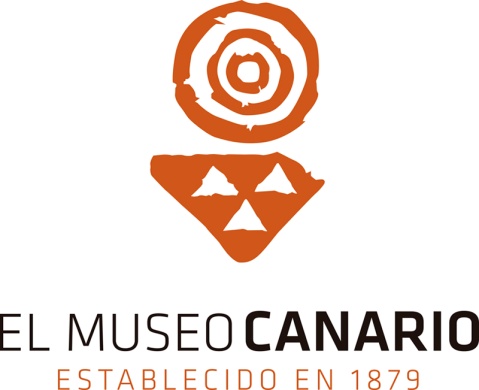 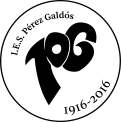 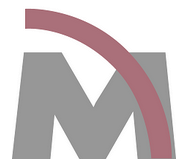 Conclusiones:
Varón adulto (más de 30 años) cuya talla se calcula entre 1.50 y 1.58 m.
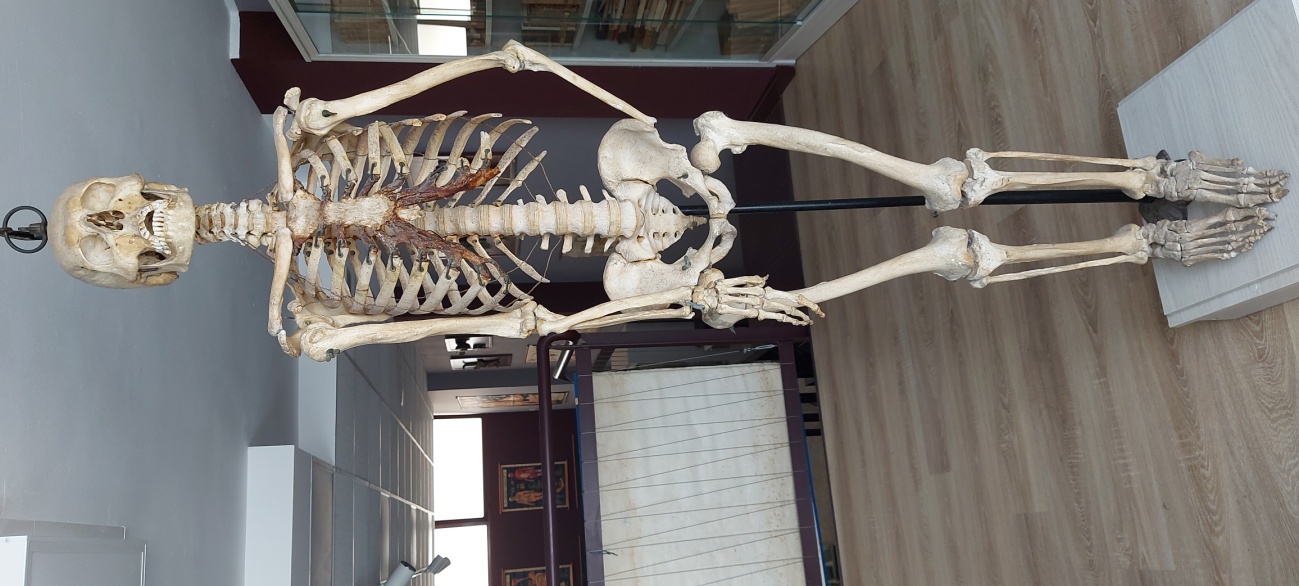 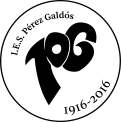 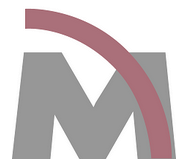 Muchas gracias por su atención
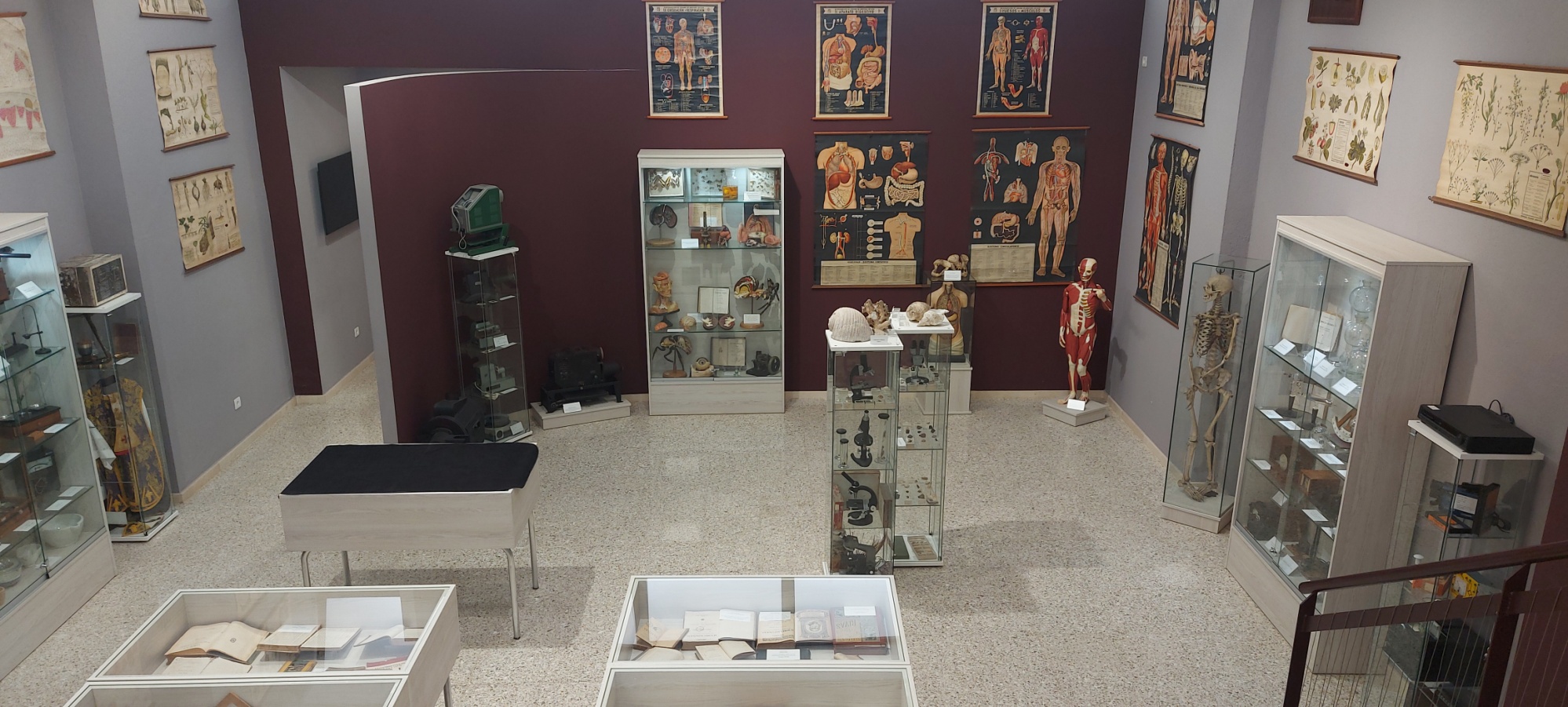 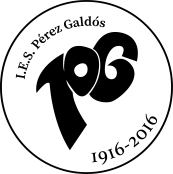 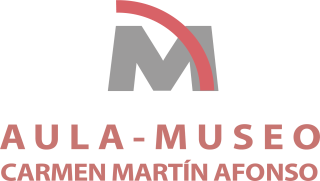